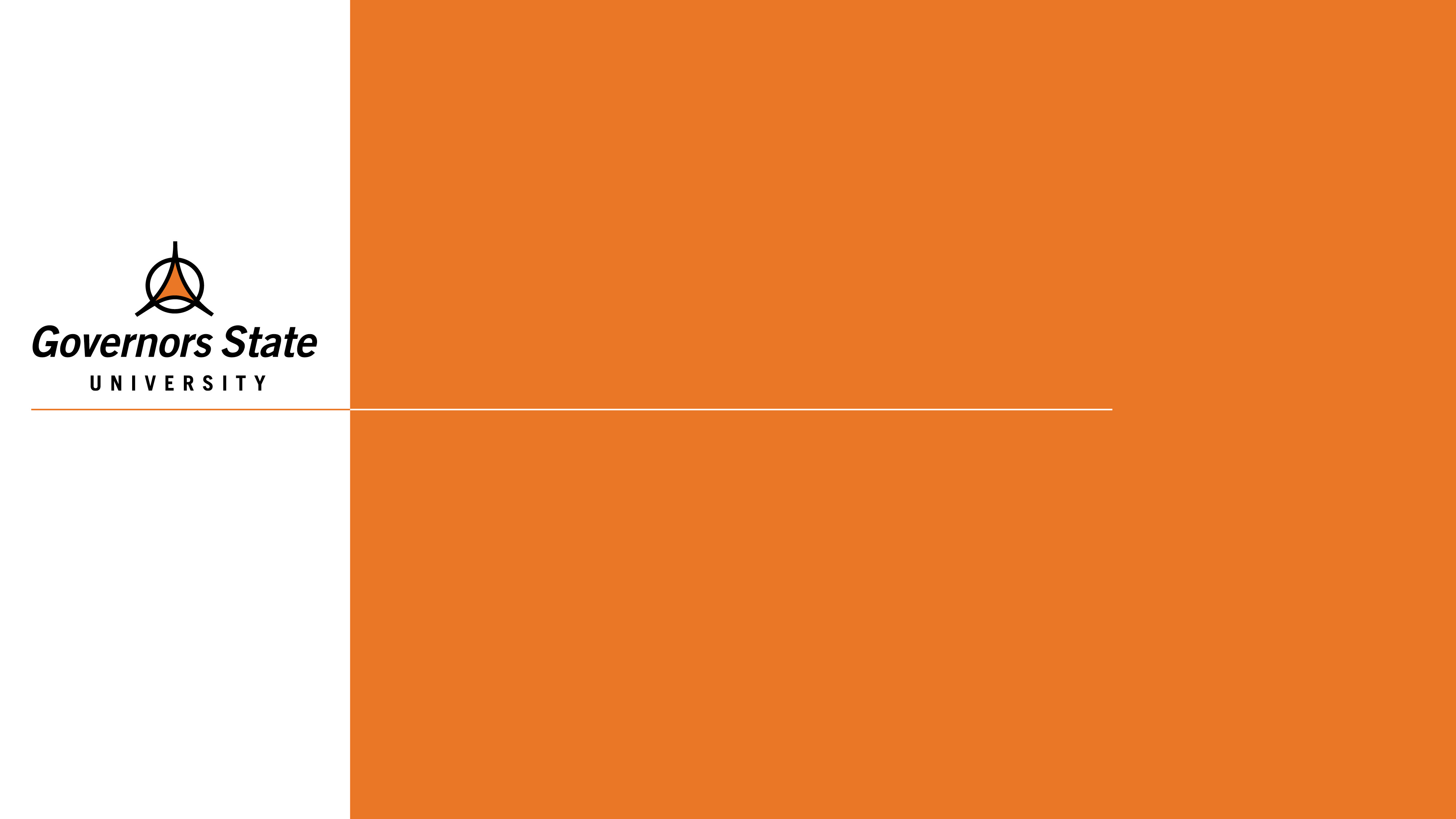 Walk Through: Public Service Loan Forgiveness(PSLF) Application
Office of Financial Aid and Scholarships
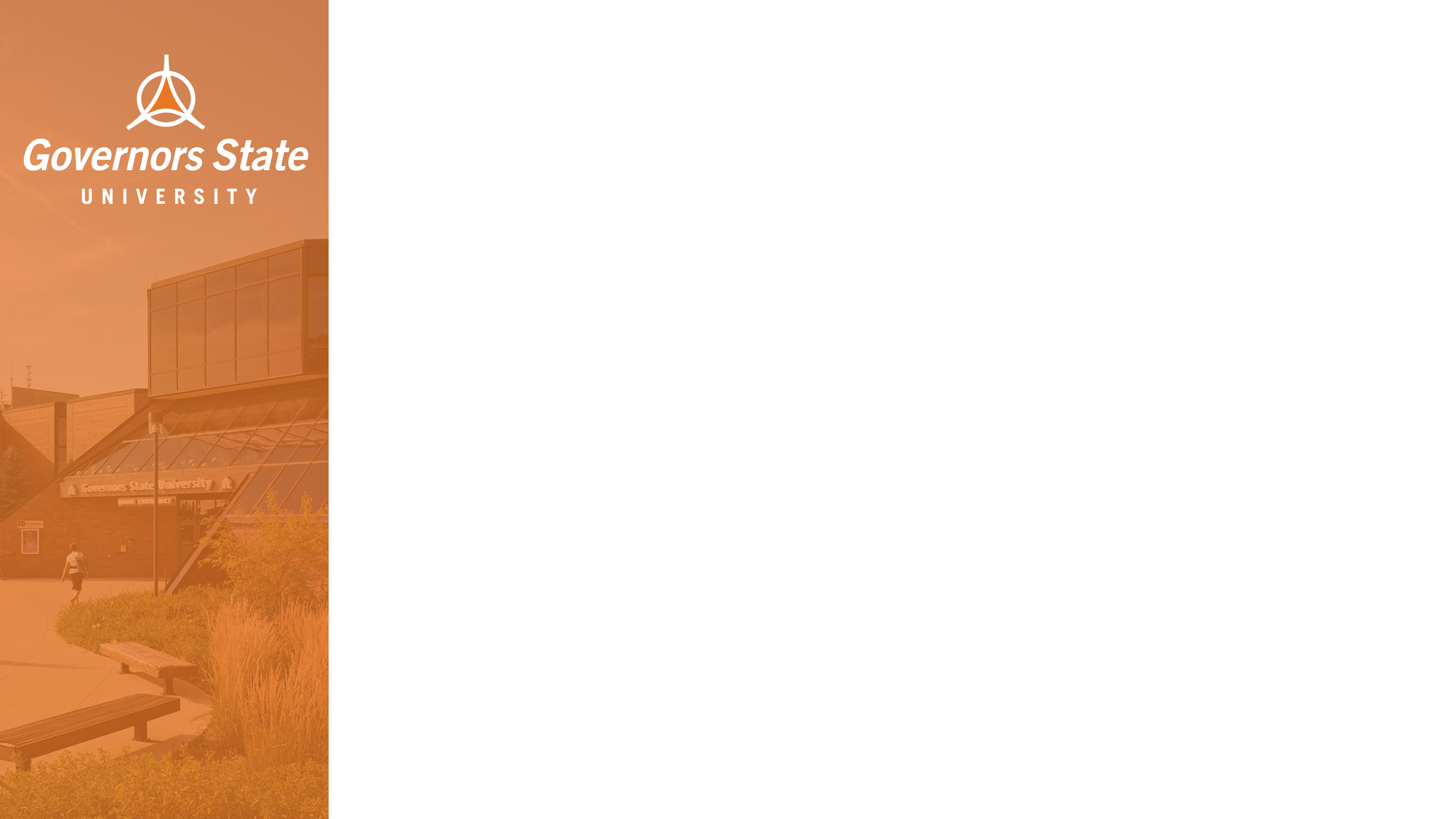 1. Go to StudentAid.gov
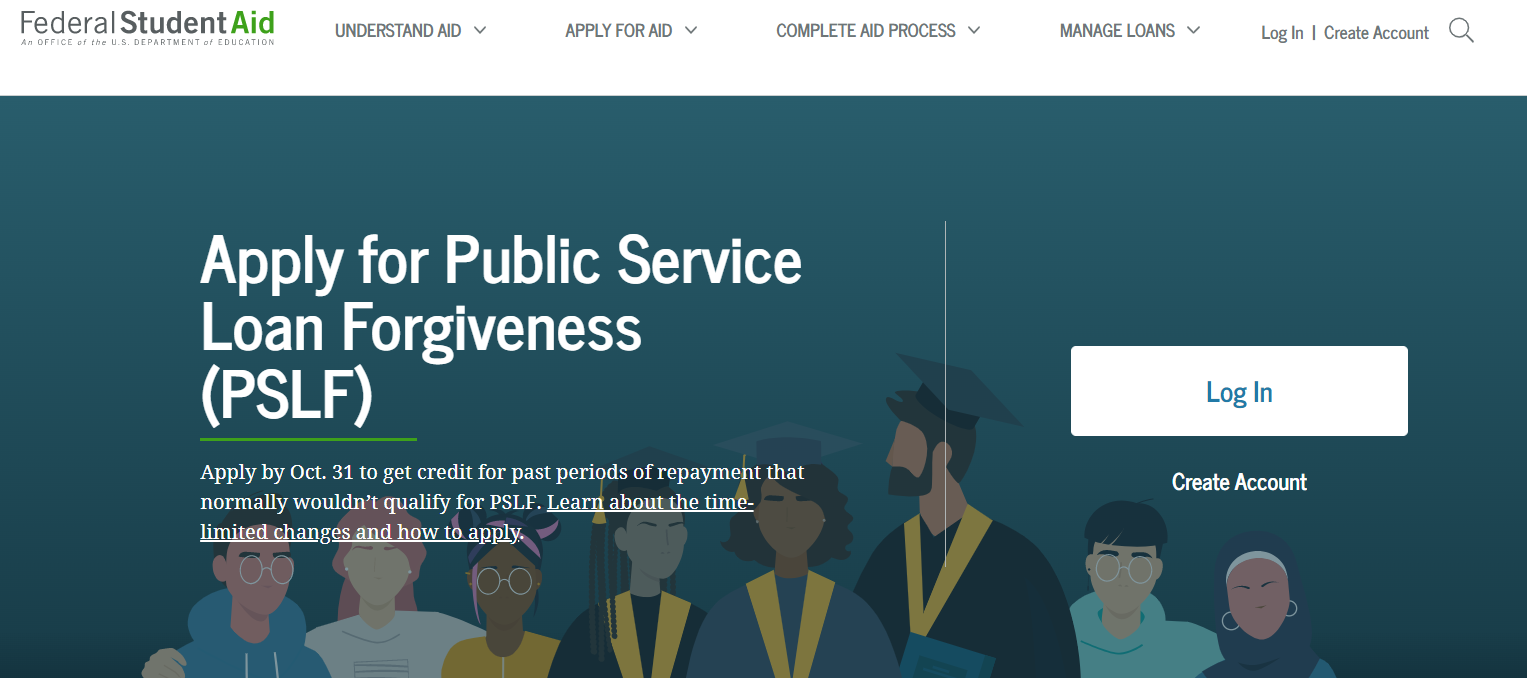 Click Log In or Create Account
If you are trying to log-in to StudentAid.gov and it isn’t recognizing your account, try ‘Create Account’ as profiles not accessed since before 2015 have been deleted with their new system
If you create an account, you must wait 1-3 days for the Social Security verification
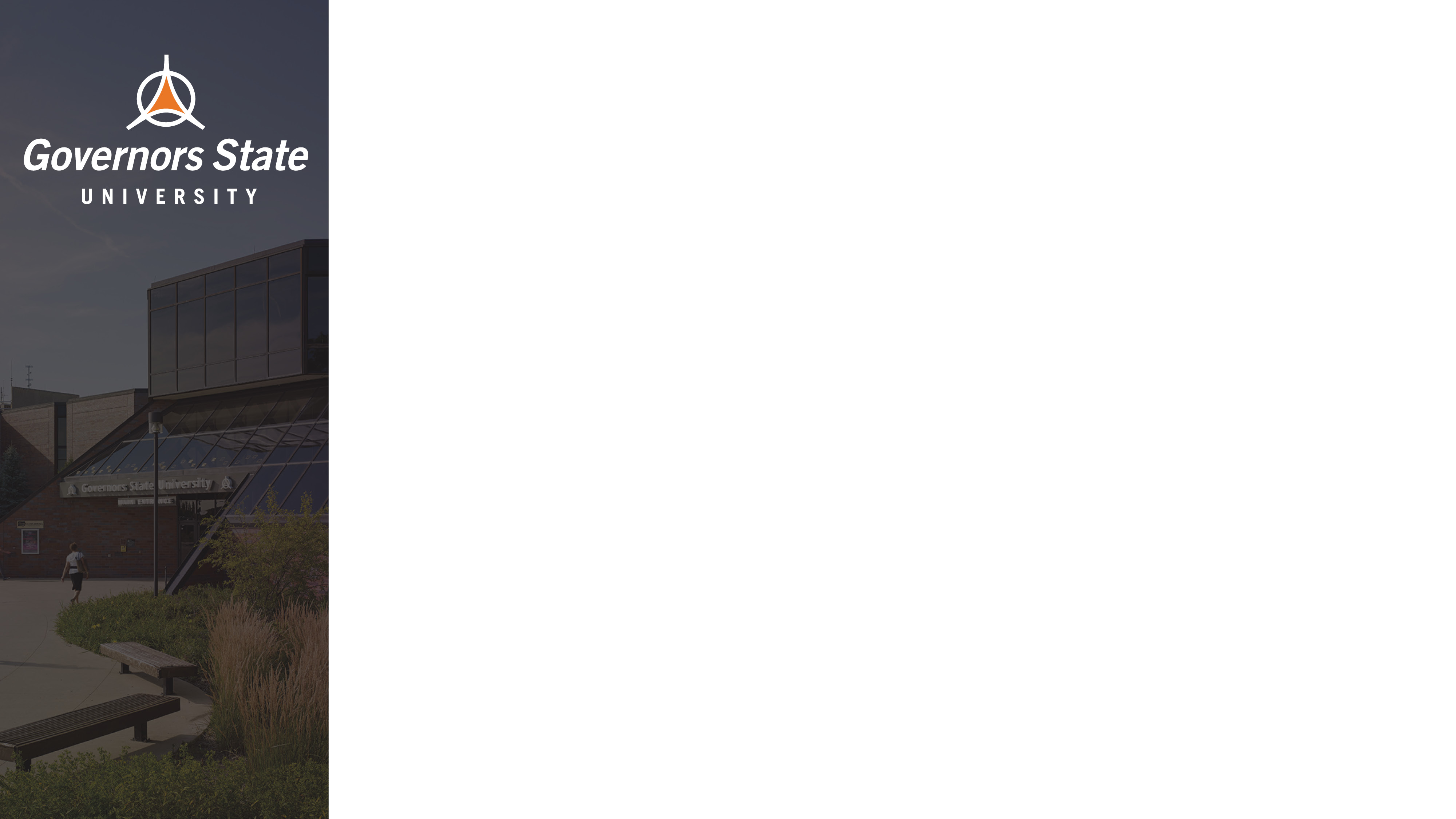 2. Once logged in, you should be brought to your StudentAid.gov dashboard. Scroll down to Quick Links and click on PSLF Help Tool
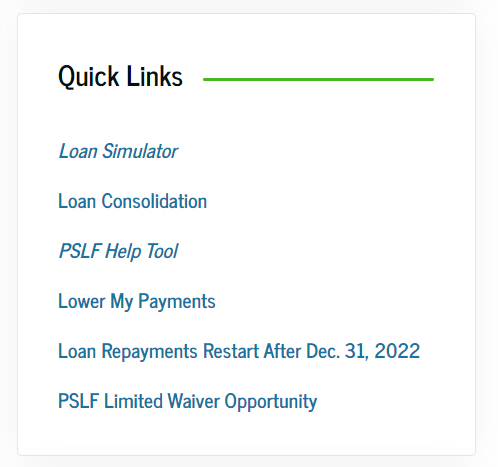 If you don’t see it the direct link to the PSLF Help Tool (Application) is: https://studentaid.gov/pslf/
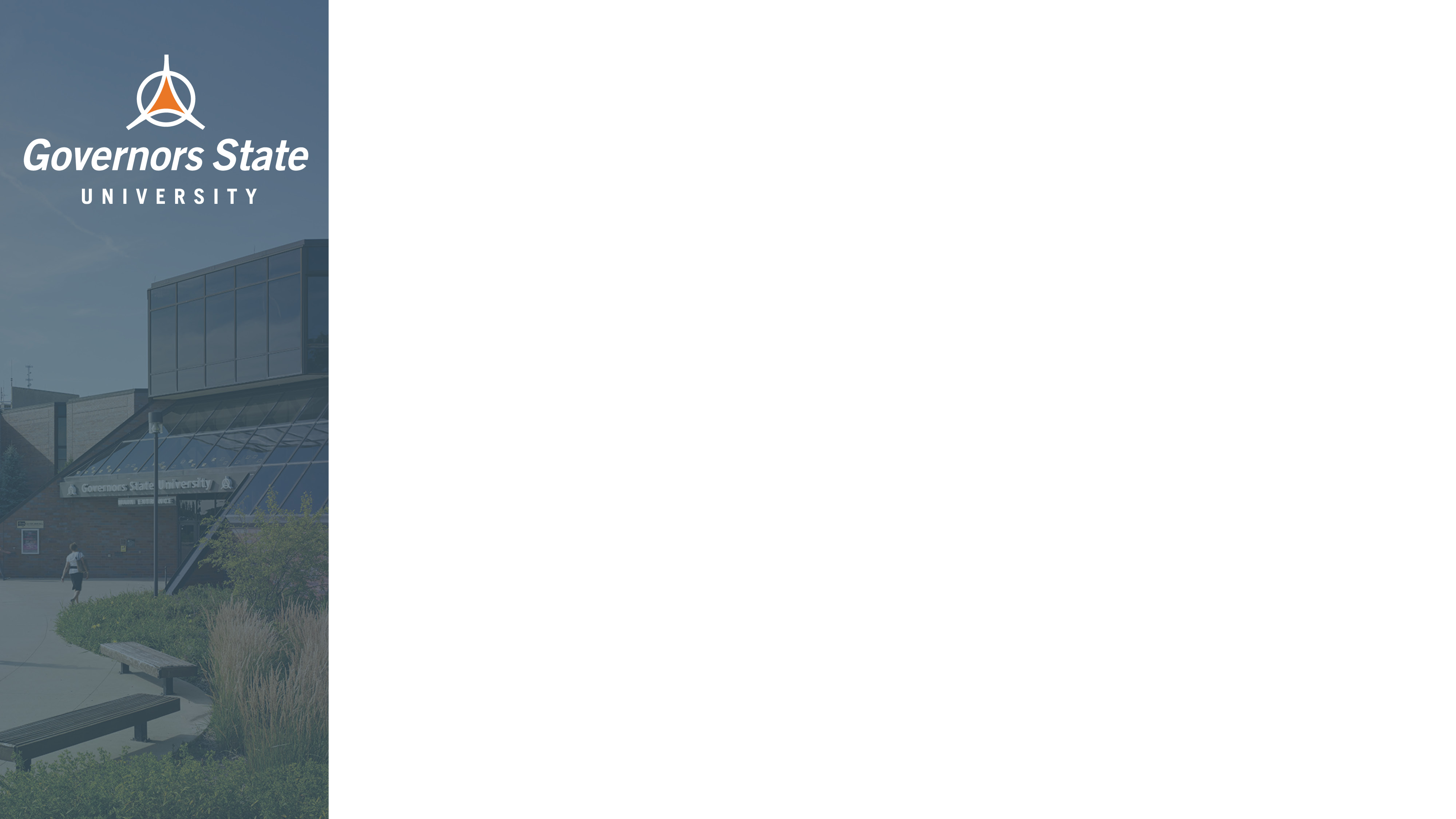 3. Click Start
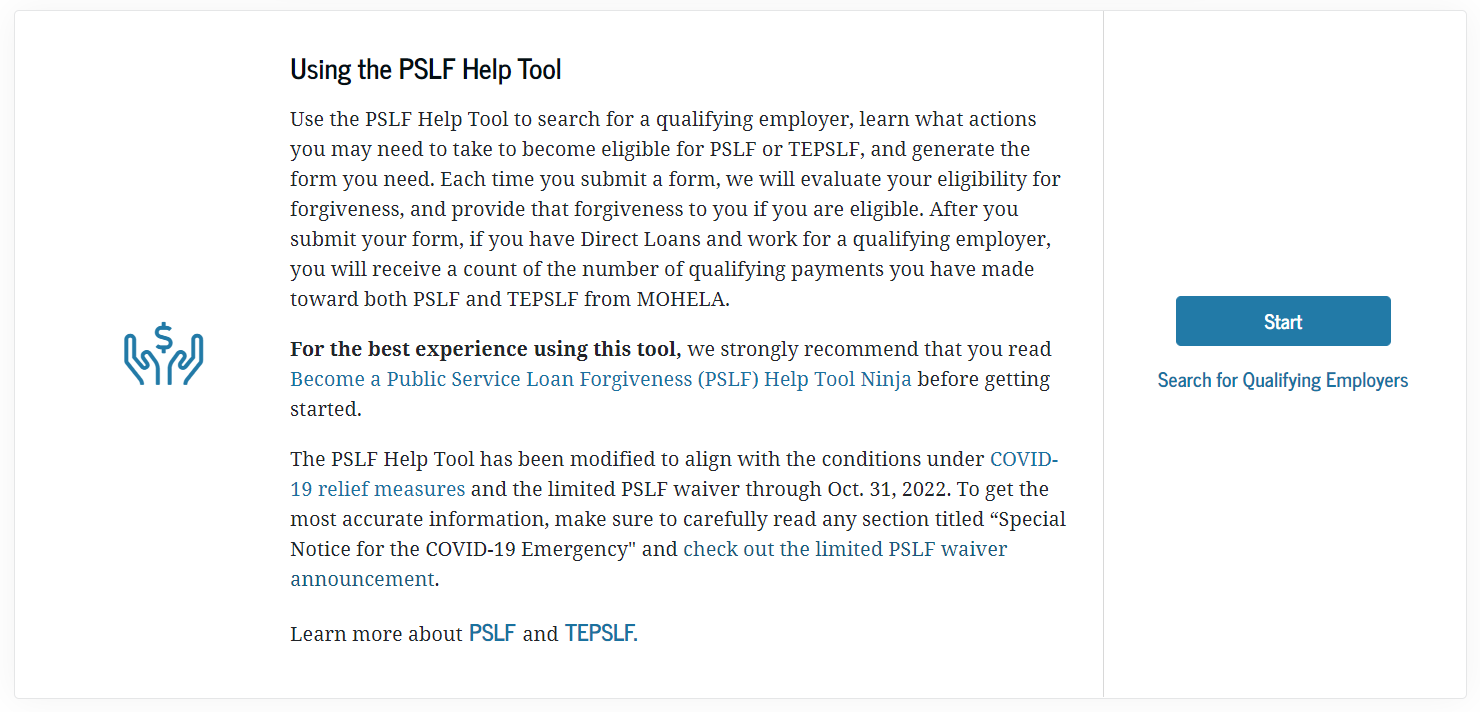 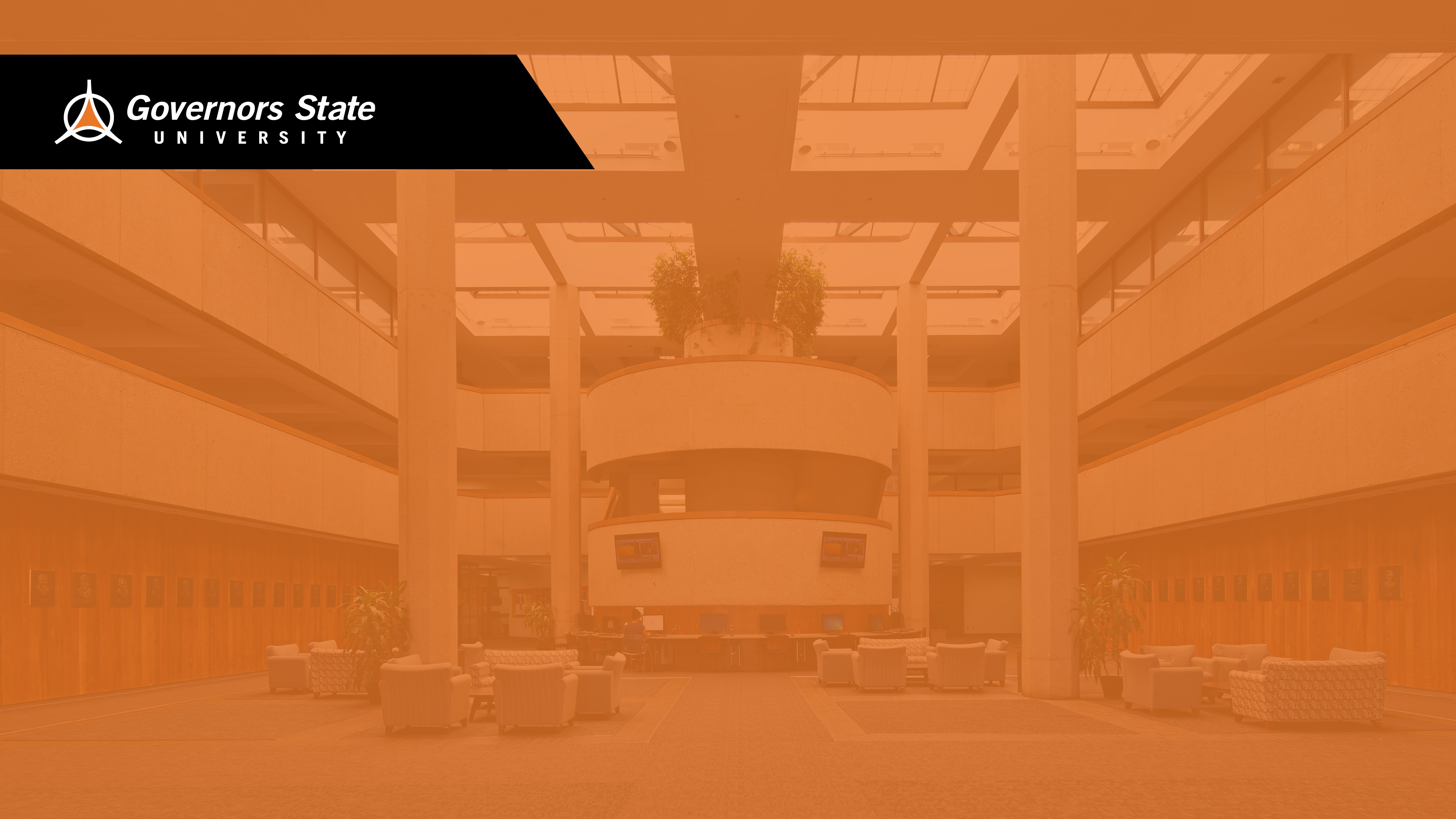 This tool will examine the loan status, loan types, and repayment plans we have on file for you. This tool will help you determine whether your loans are set up for success or if there are actions you should take to benefit from the program.

After 10 years of making qualifying payments while working at a non-profit, you may qualify for PSLF
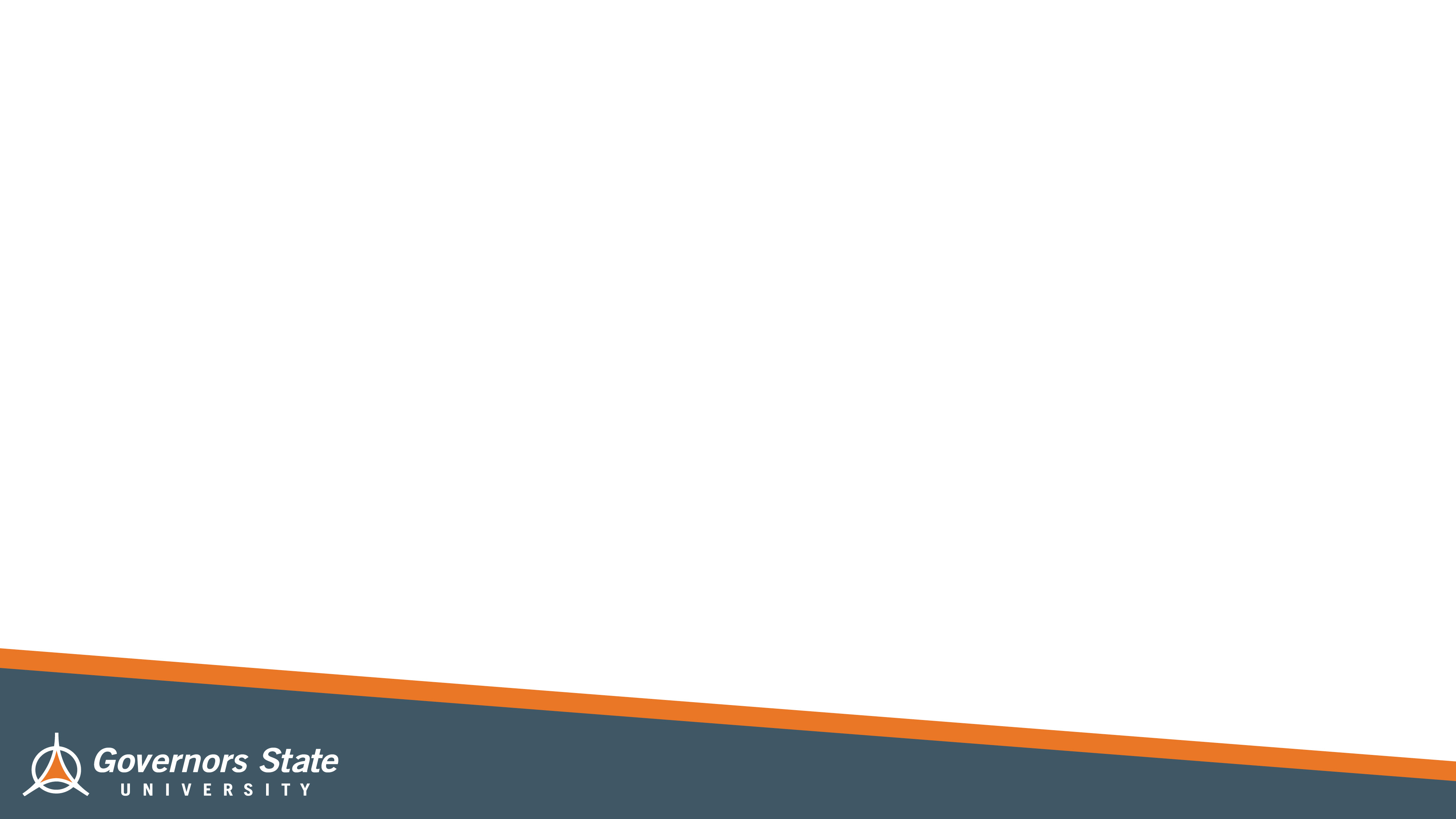 Part 1. Employment History
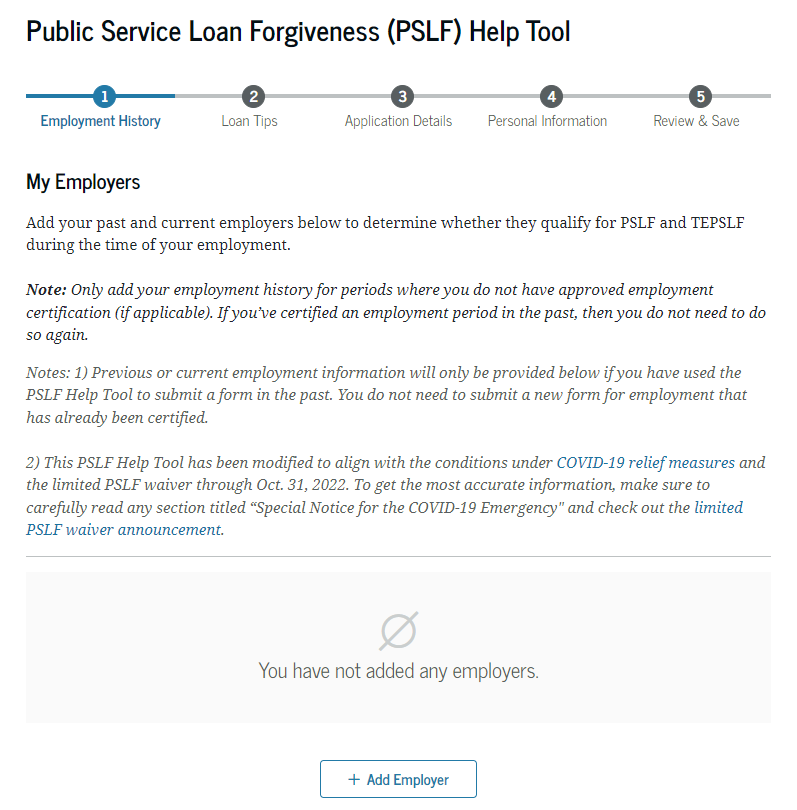 Click Add Employer. You must have your employer and/or previous employers Employer ID Number (Found on W2, box B), if they were also a non-profit, and you have been at your current non-profit for less than ten years
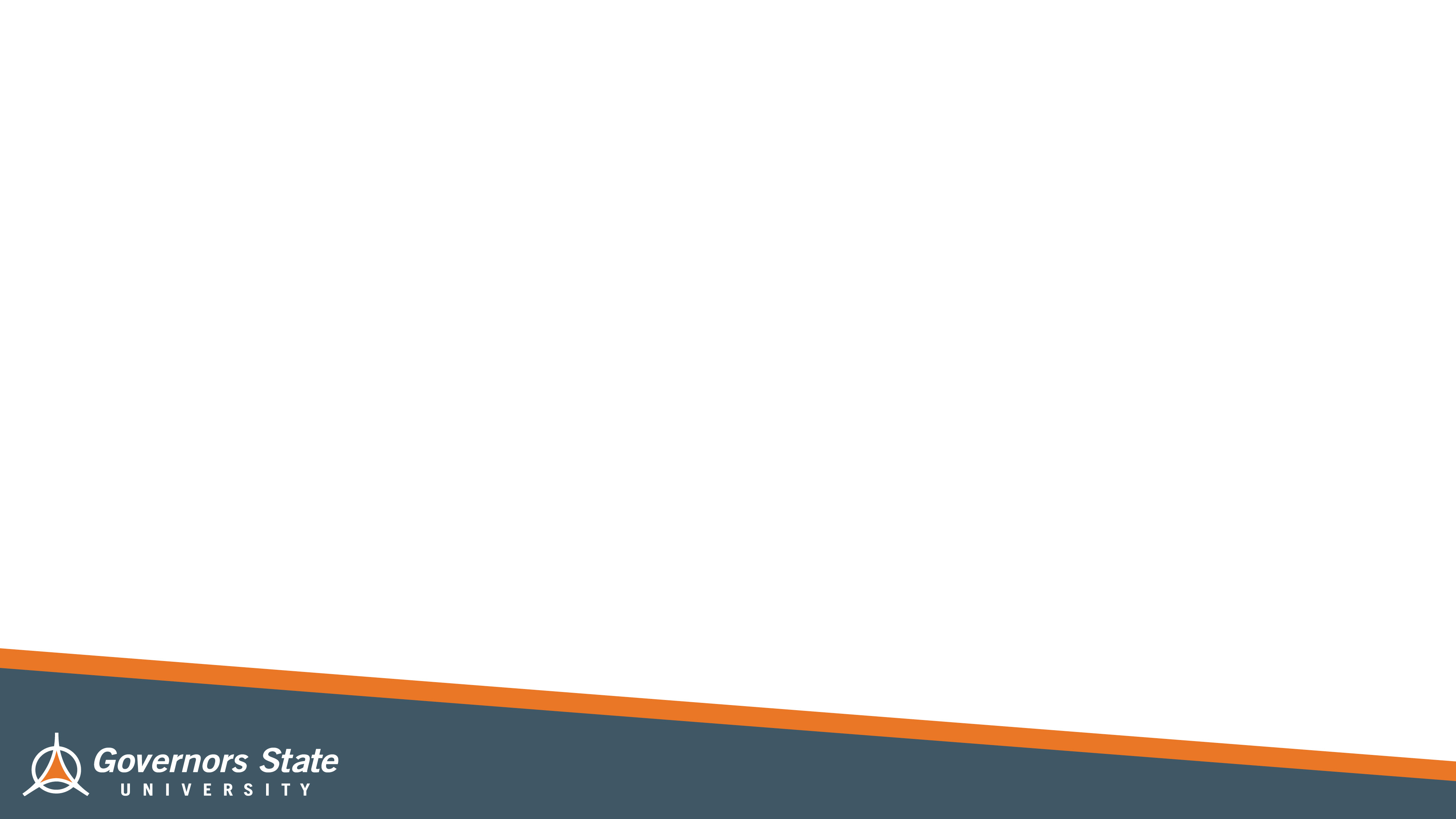 Part 1. Cont’d: Fill in Info for Each Employer
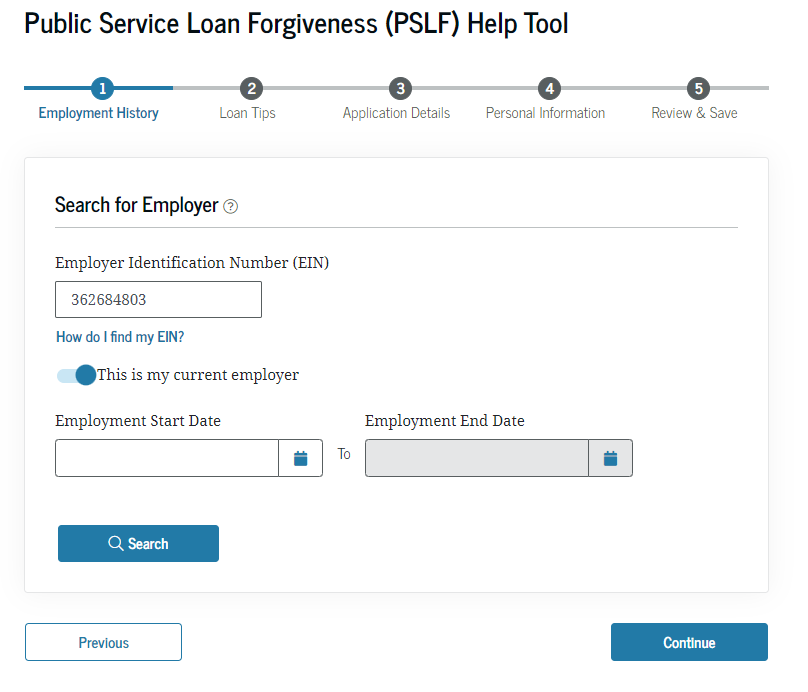 You will enter the EIN number, if this is a current or former employer, and then employment dates

Click Search
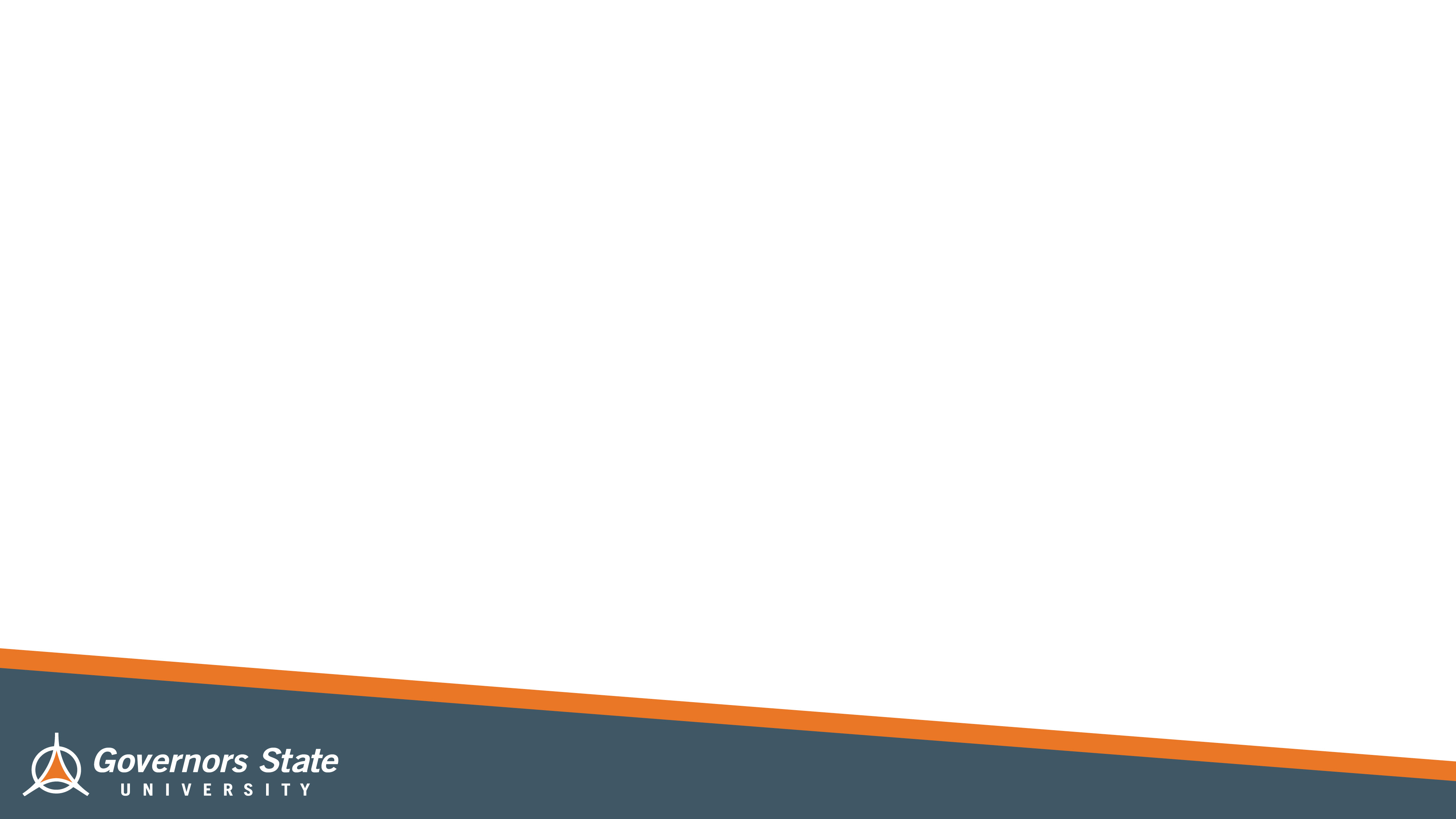 Part 1. Cont’d: Verify it’s the Correct Employer
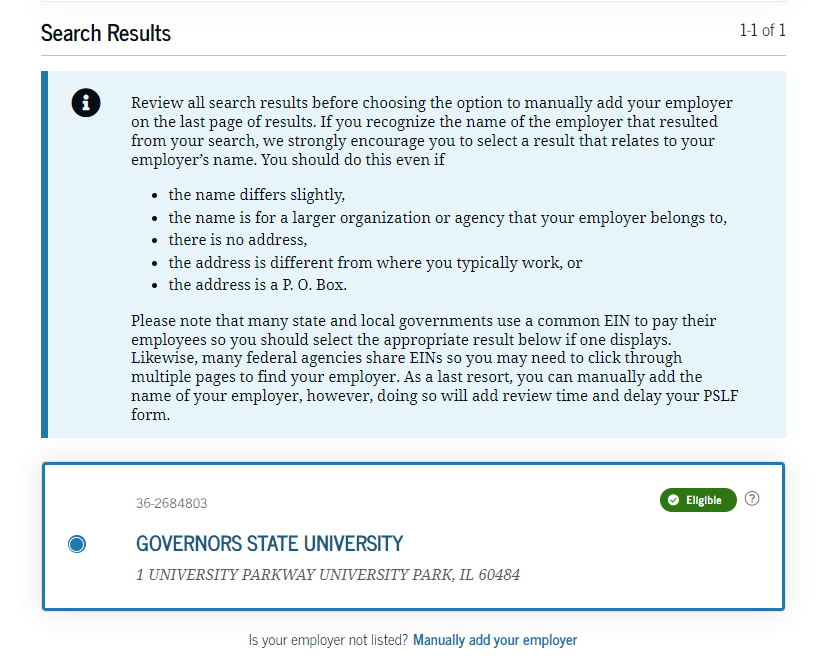 Once you click Search, your employer will come up. If that’s the correct employer, click the ratio button and then click next. If your employer is not recognized, you will be able to enter the info in manually
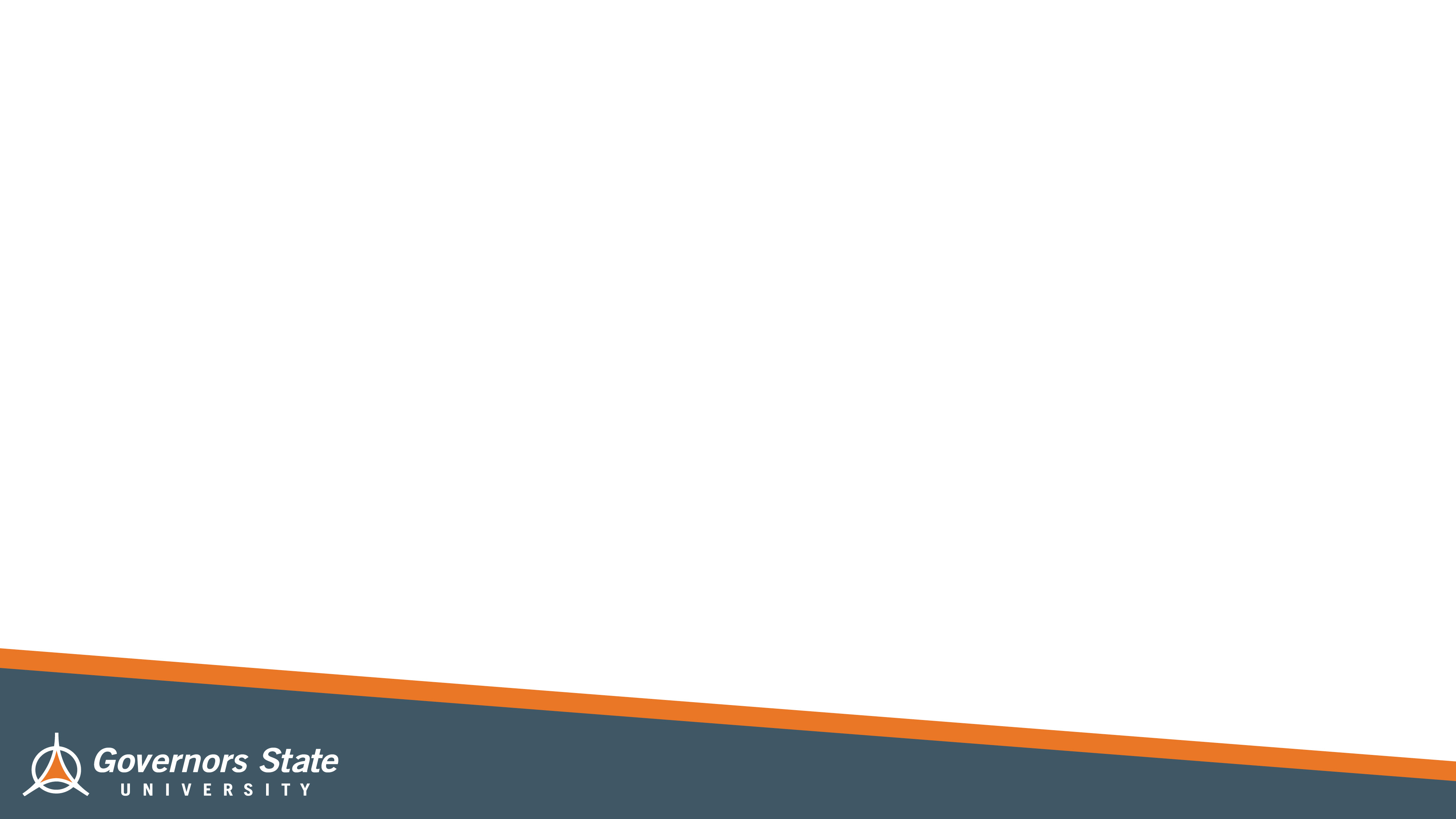 Part 1. Cont’d: Enter Employment Details
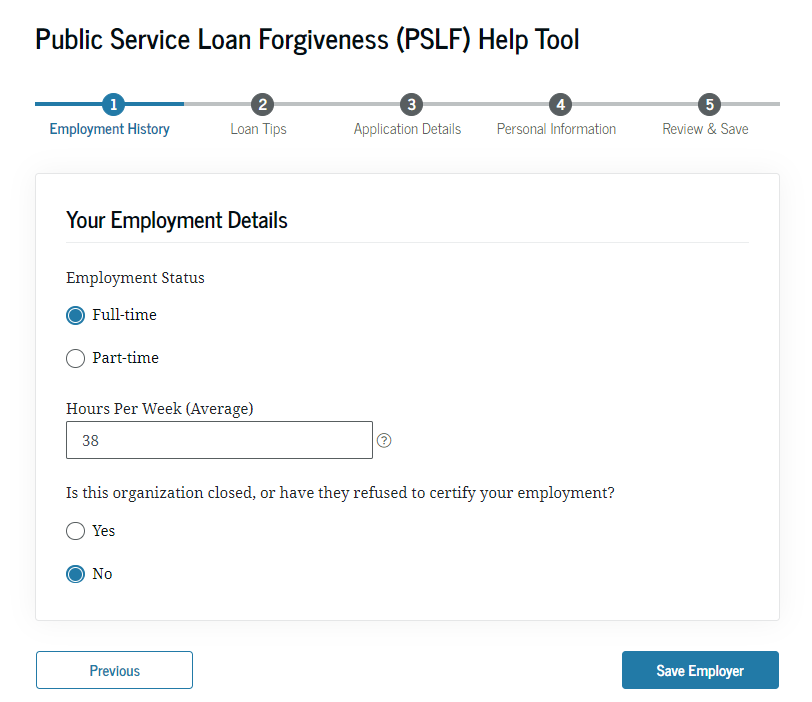 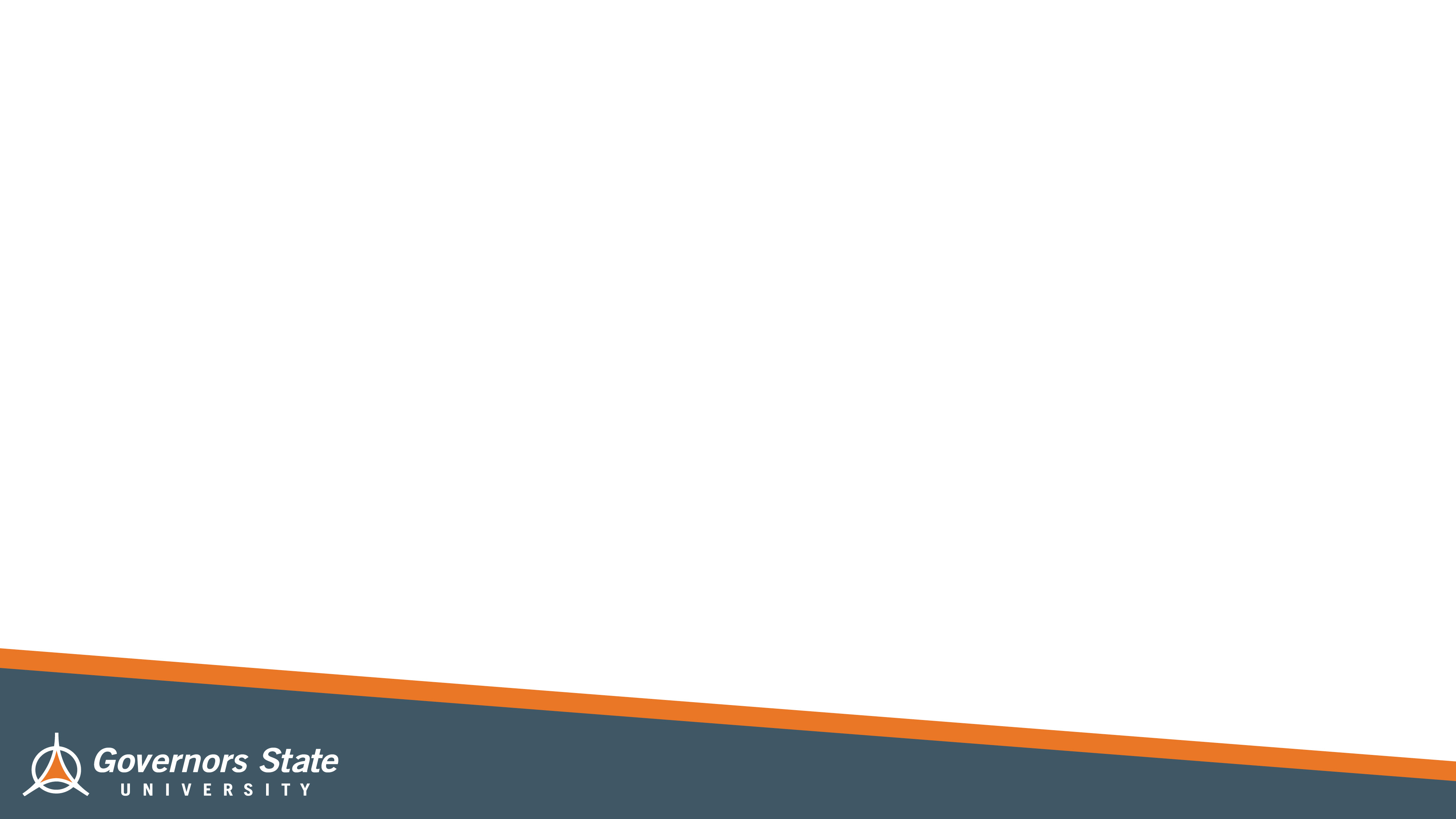 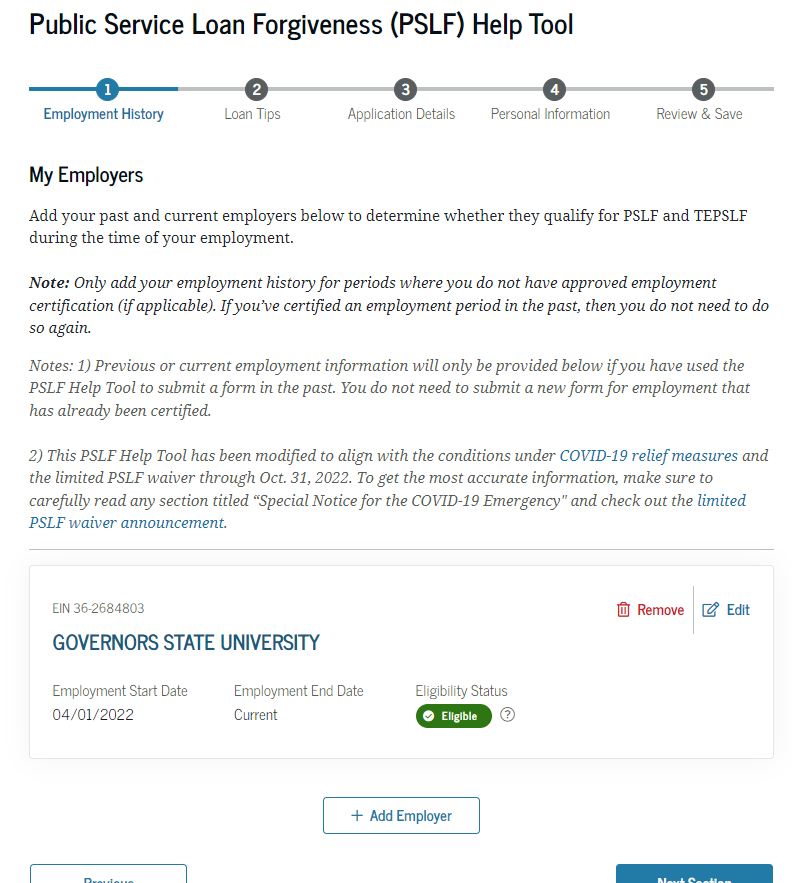 Part 1. Cont’d: Verify 
Employment Details
You can click edit if you need to make adjustments, or click Next Section to proceed to section 2: Loan Tips
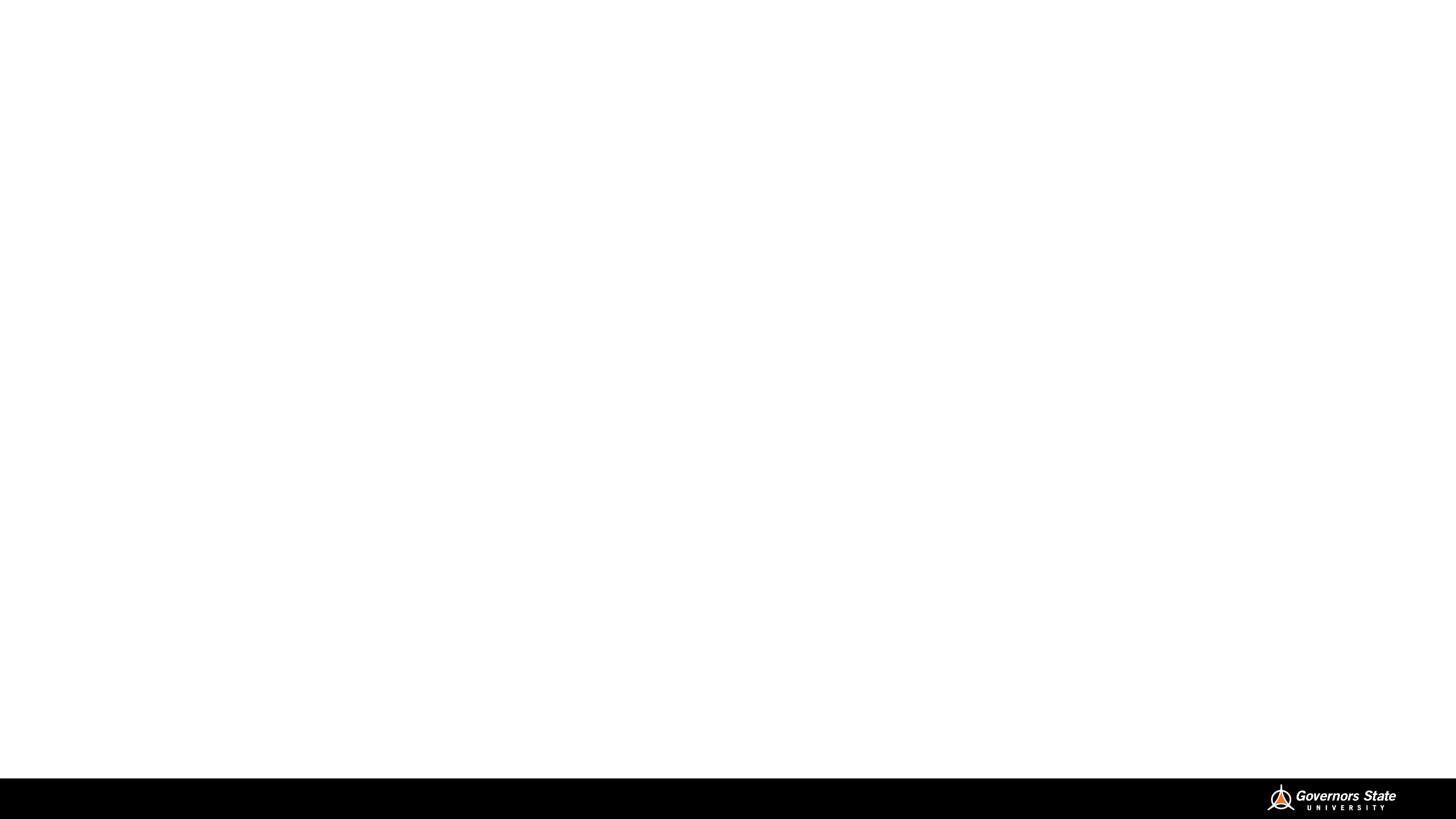 Part 2. Loan Tips
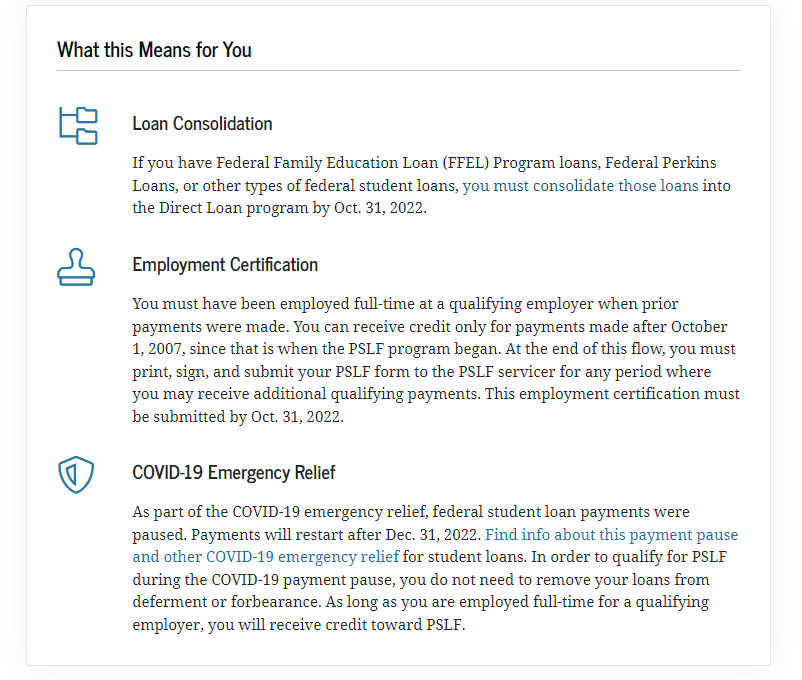 This part will discuss which loans apply to PSLF and which must be consolidated to qualify
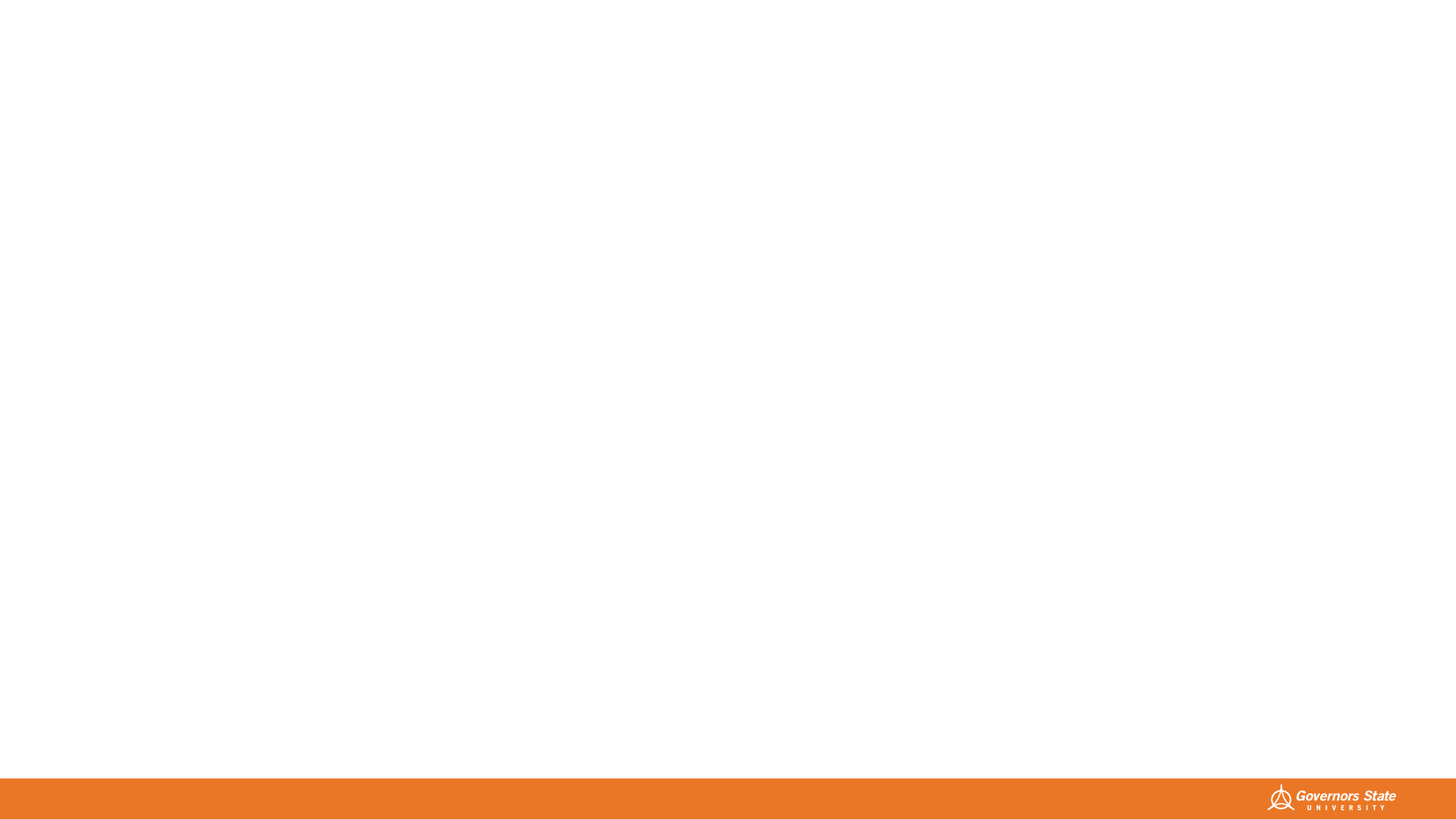 Eligibility Requirements: #1
#1-ELIGIBLE LOANS
Make sure all your loans are eligible!
DIRECT Subsidized & Unsubsidized Loans 
DIRECT Grad/PLUS & Parent PLUS Loans 
DIRECT Federal Consolidation Loans

*NON-Eligible Loans: (Federal Family Education Loan) FFEL Stafford, FFEL Grad PLUS, FFEL Federal Consolidation, Perkins, also DHHS loans: LDS and PCL 
	*You may make some Non-Eligible Loans, eligible for PSLF, by consolidating them into a             			DIRECT  Federal Consolidation Loan  (FFEL loans, Perkins & LDS) 


Note: Defaulted Loans, Private Loans, PCL loans & Consolidation Loans that contain a spousal Consolidation Loan are not eligible
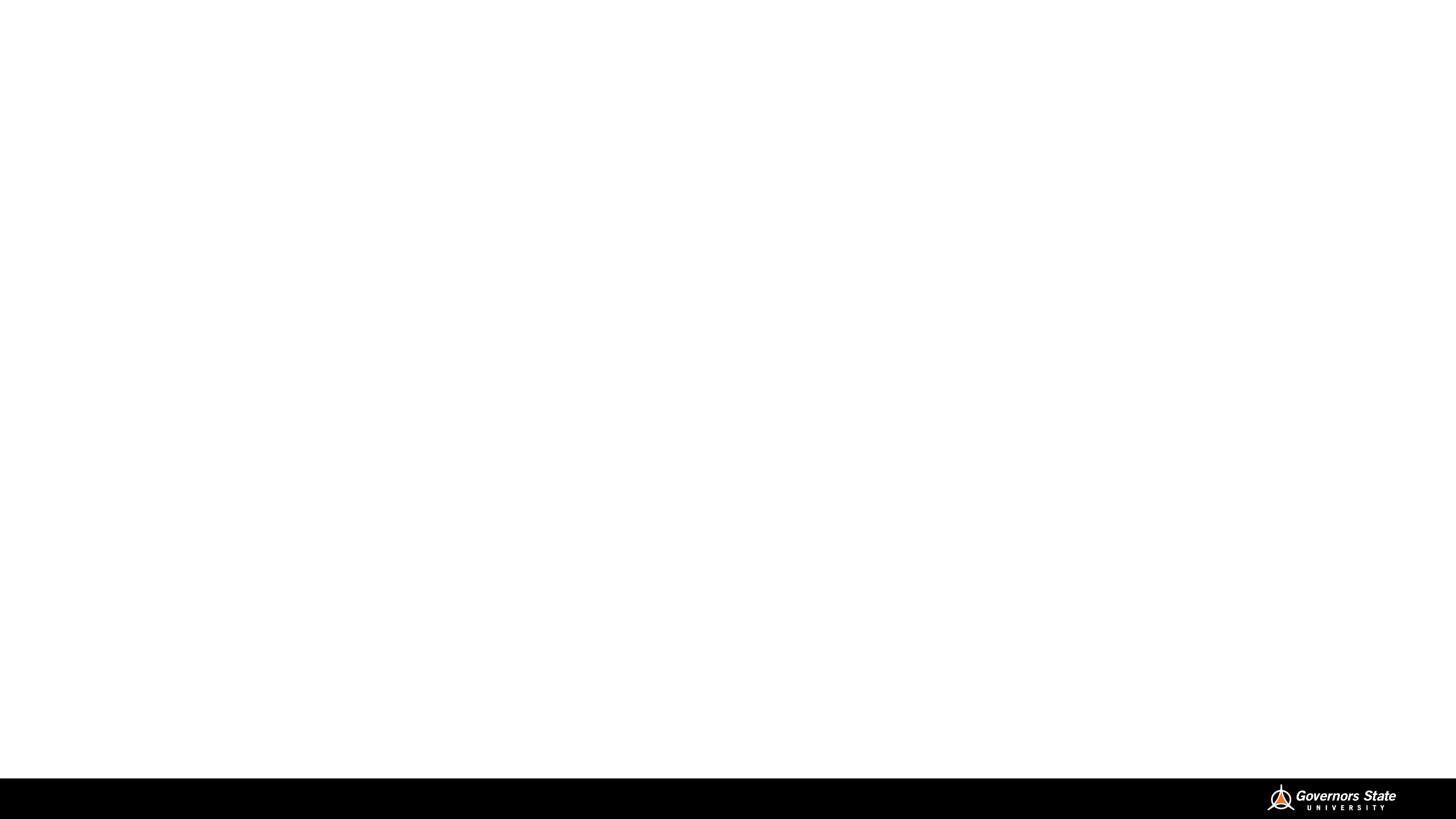 Part 3. Application Details
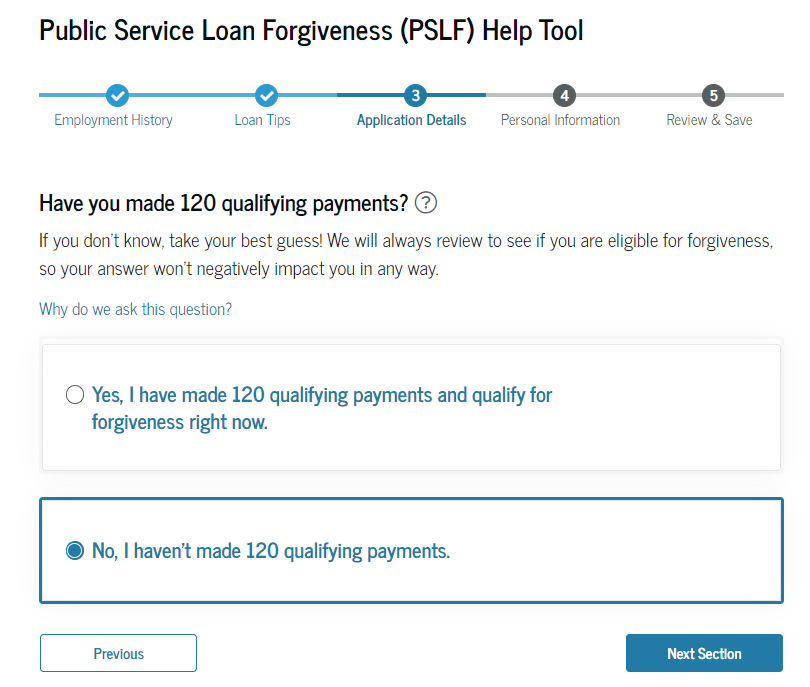 This part will ask if you believe you’ve made 120 qualifying payments. 

Click Next Section
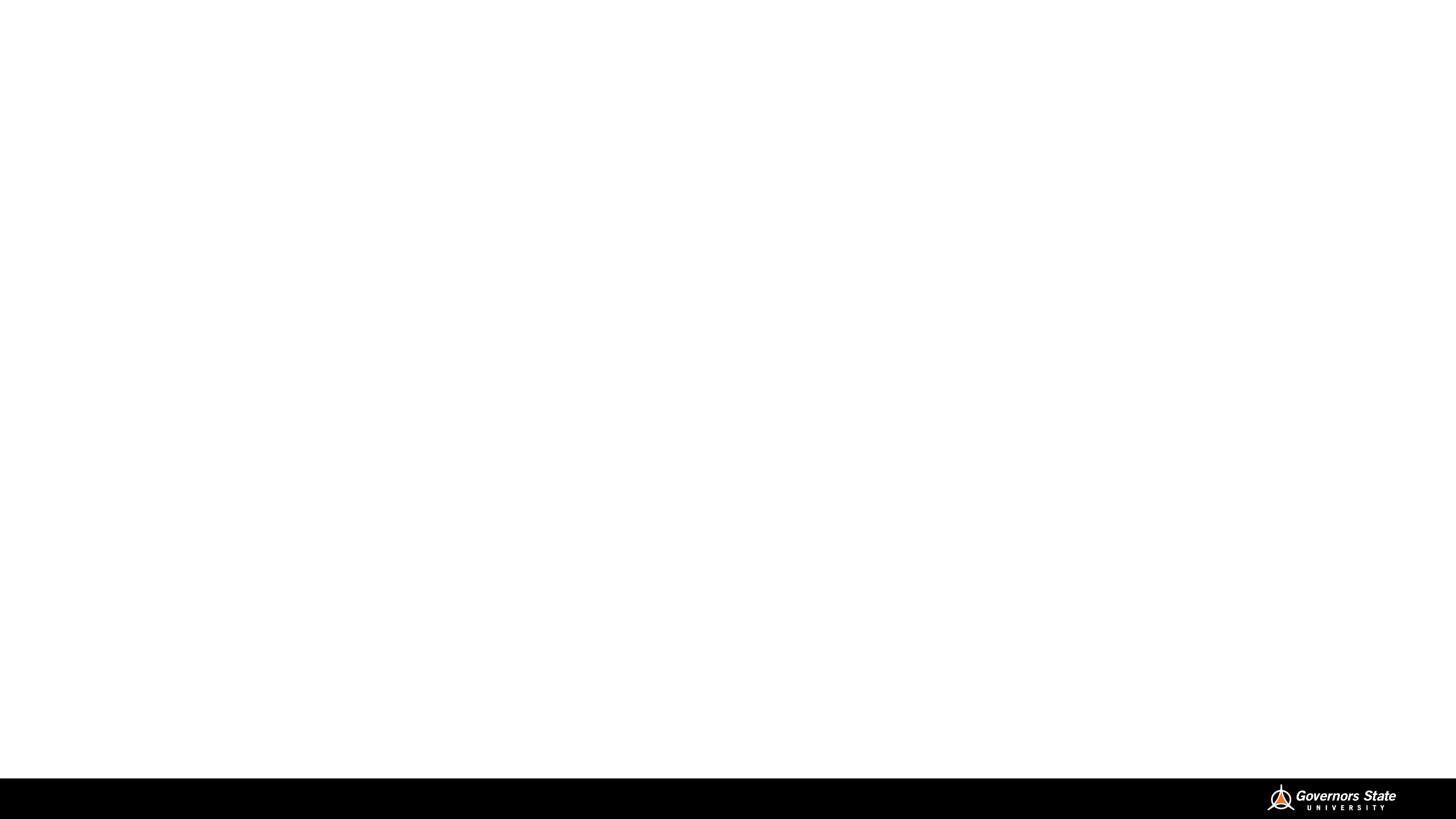 Part 4. Personal Information
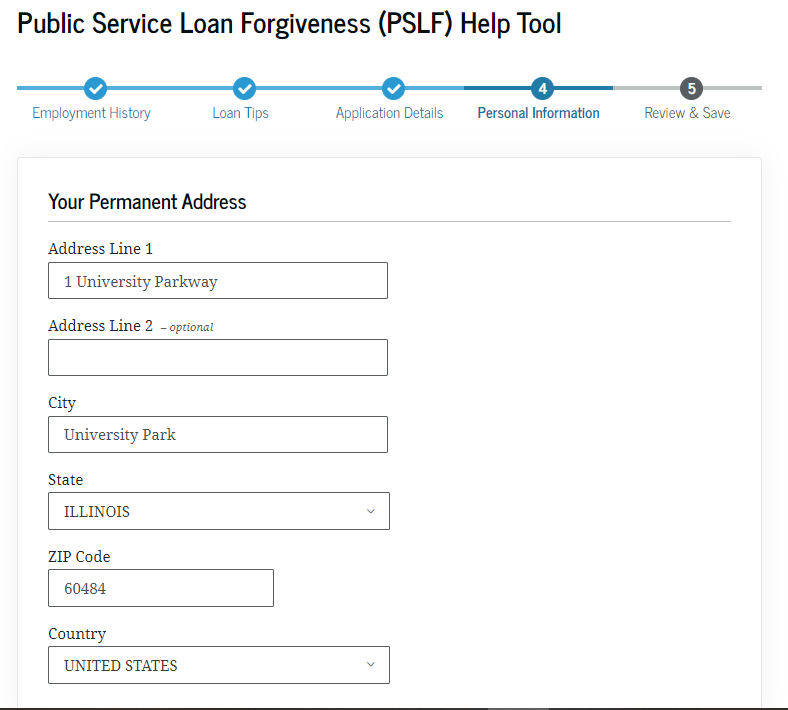 This part will verify your personal information and allow you to update.

Click Continue once you’ve verified all is correct
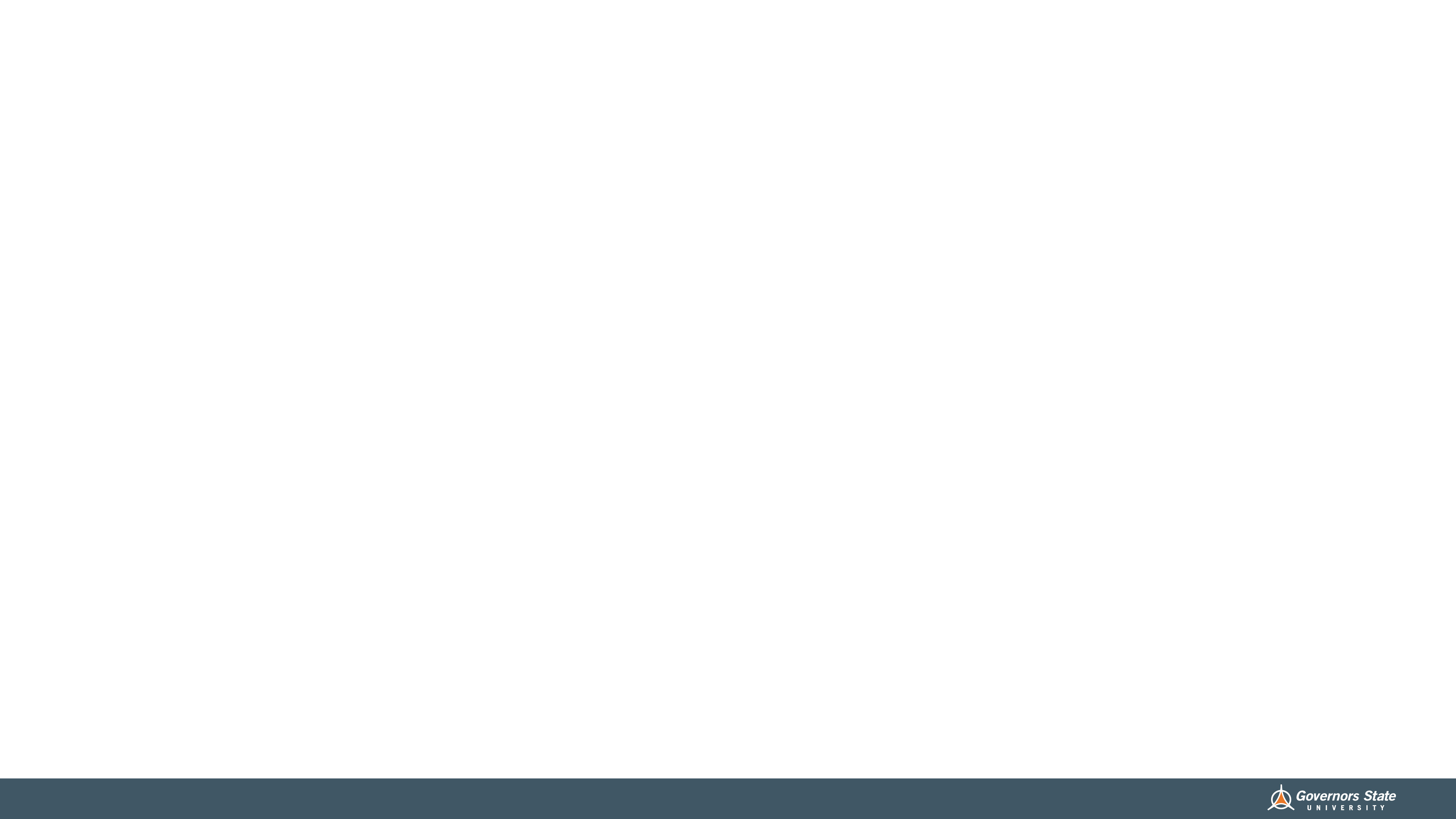 Part 5. Review and Save
This part will allow you to verify all information is correct. If all looks correct, click Save.
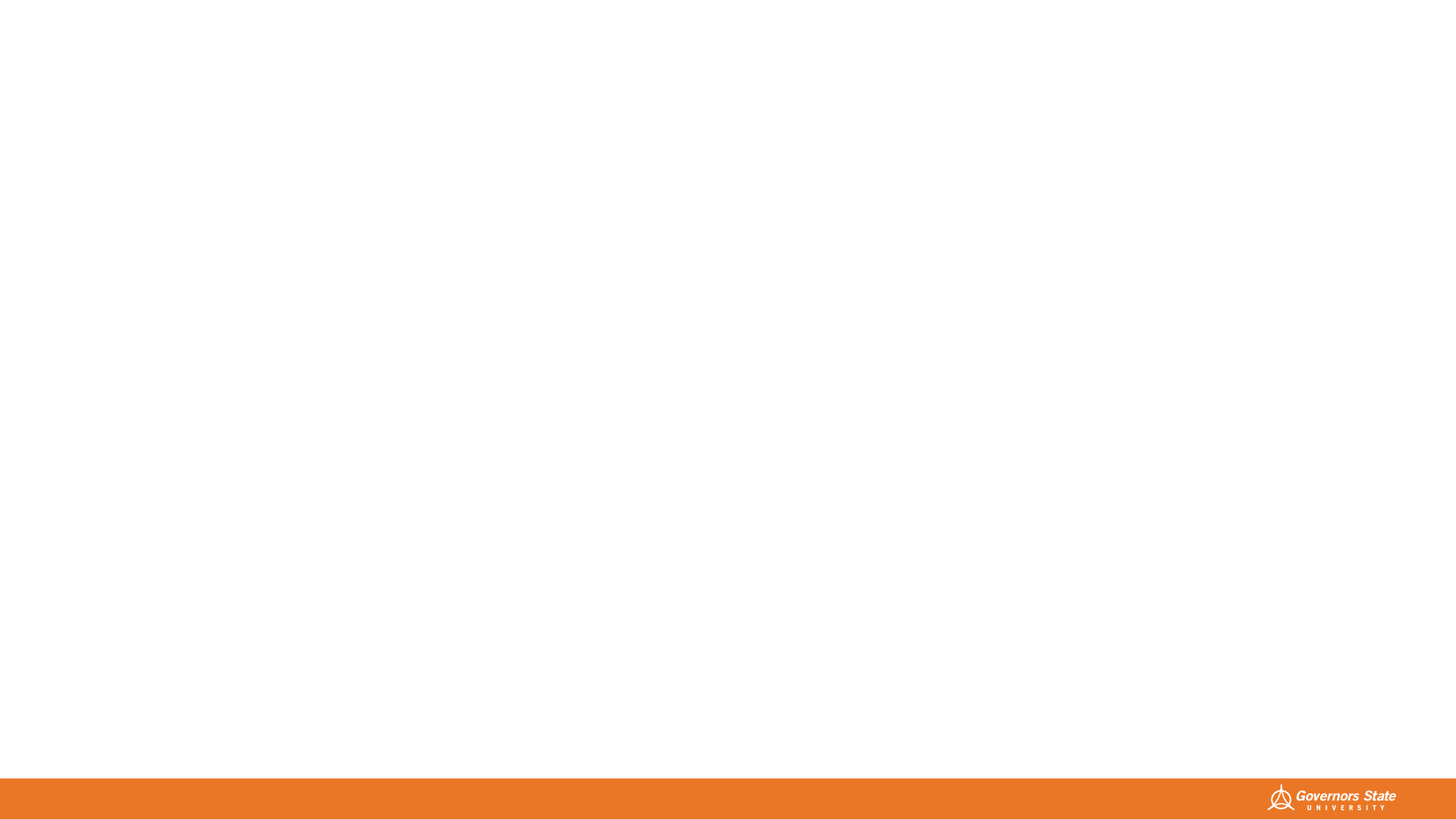 You should land on this page below
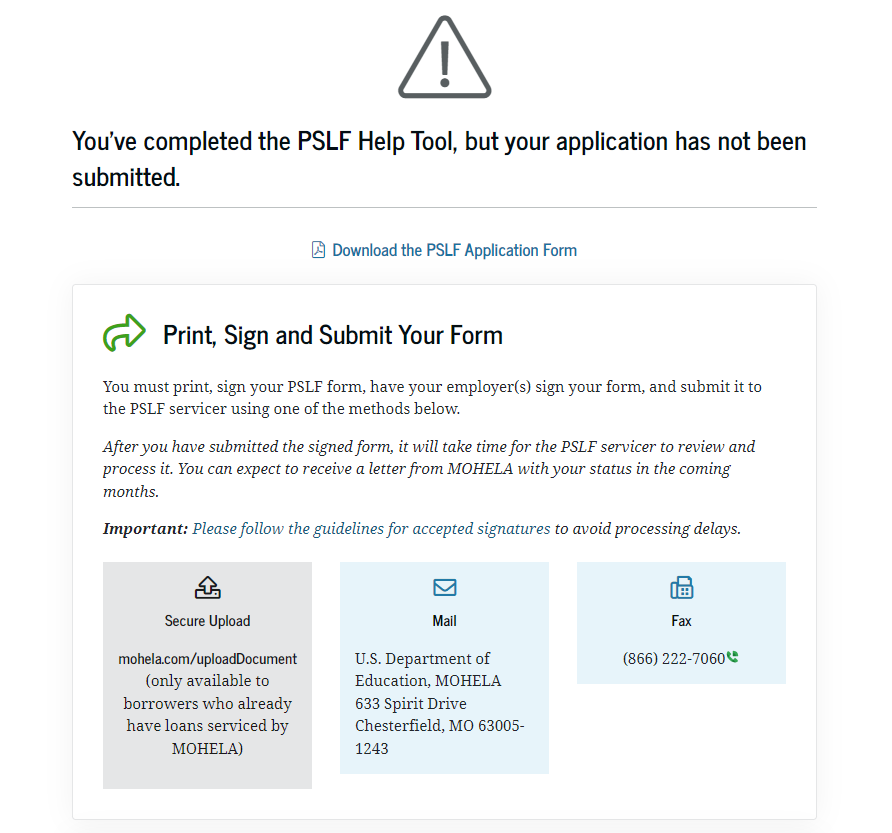 You must now download and print the application.
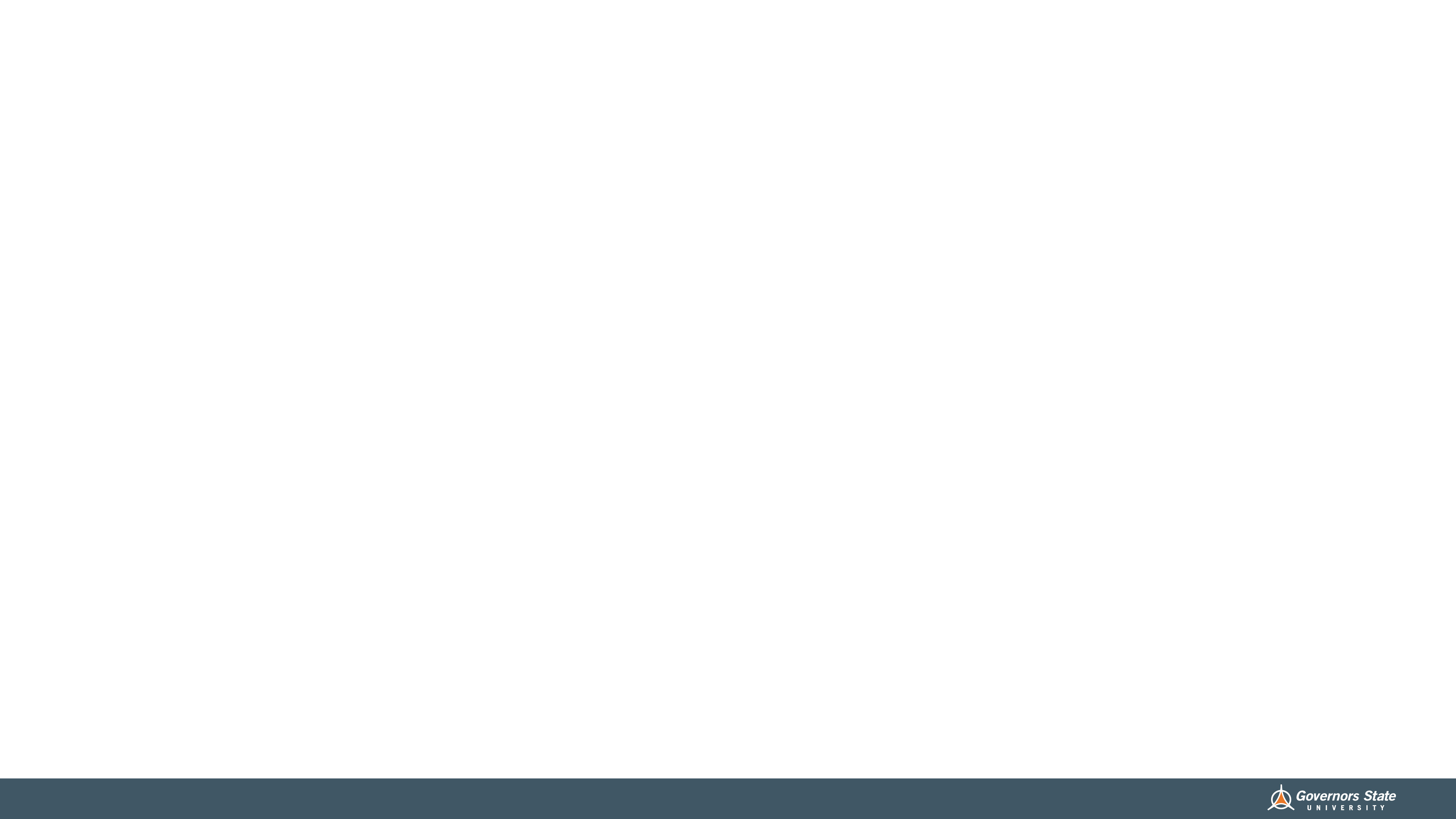 Filling out the Printables
You must sign page 3 that says Borrower’s Signature.

You will fill out Page 4: SECTION 3: EMPLOYER INFORMATION 

If you’re struggling with Section 3, your HR department will be able to assist you.
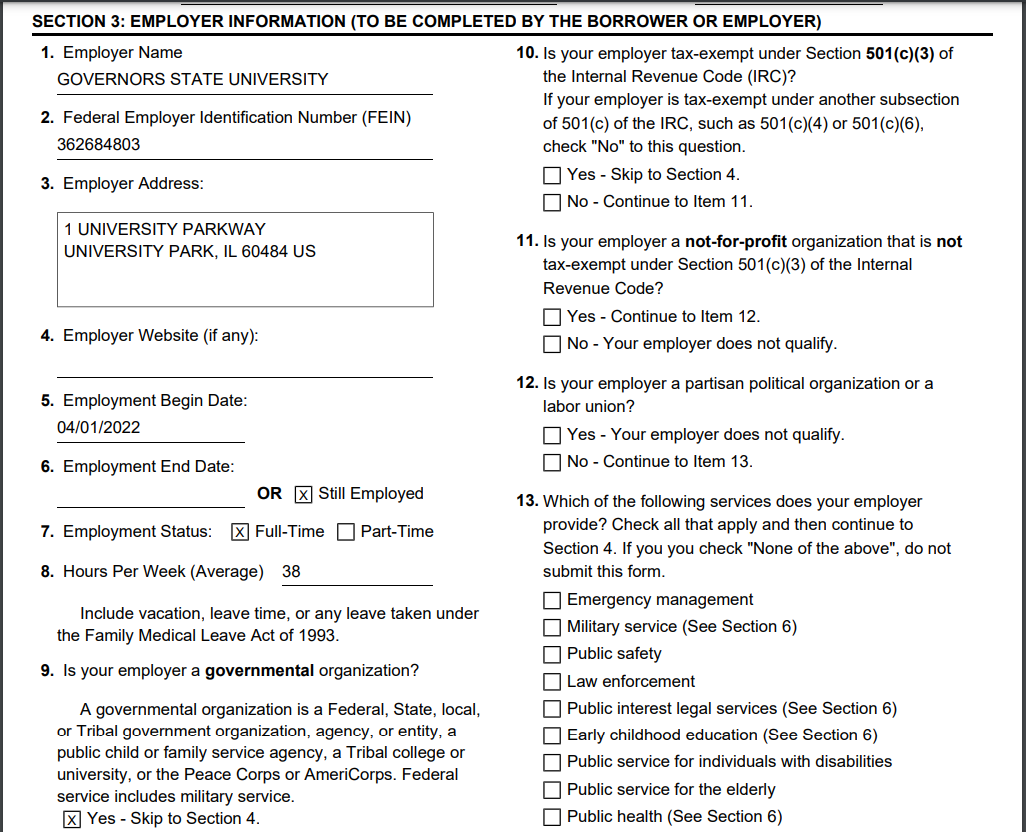 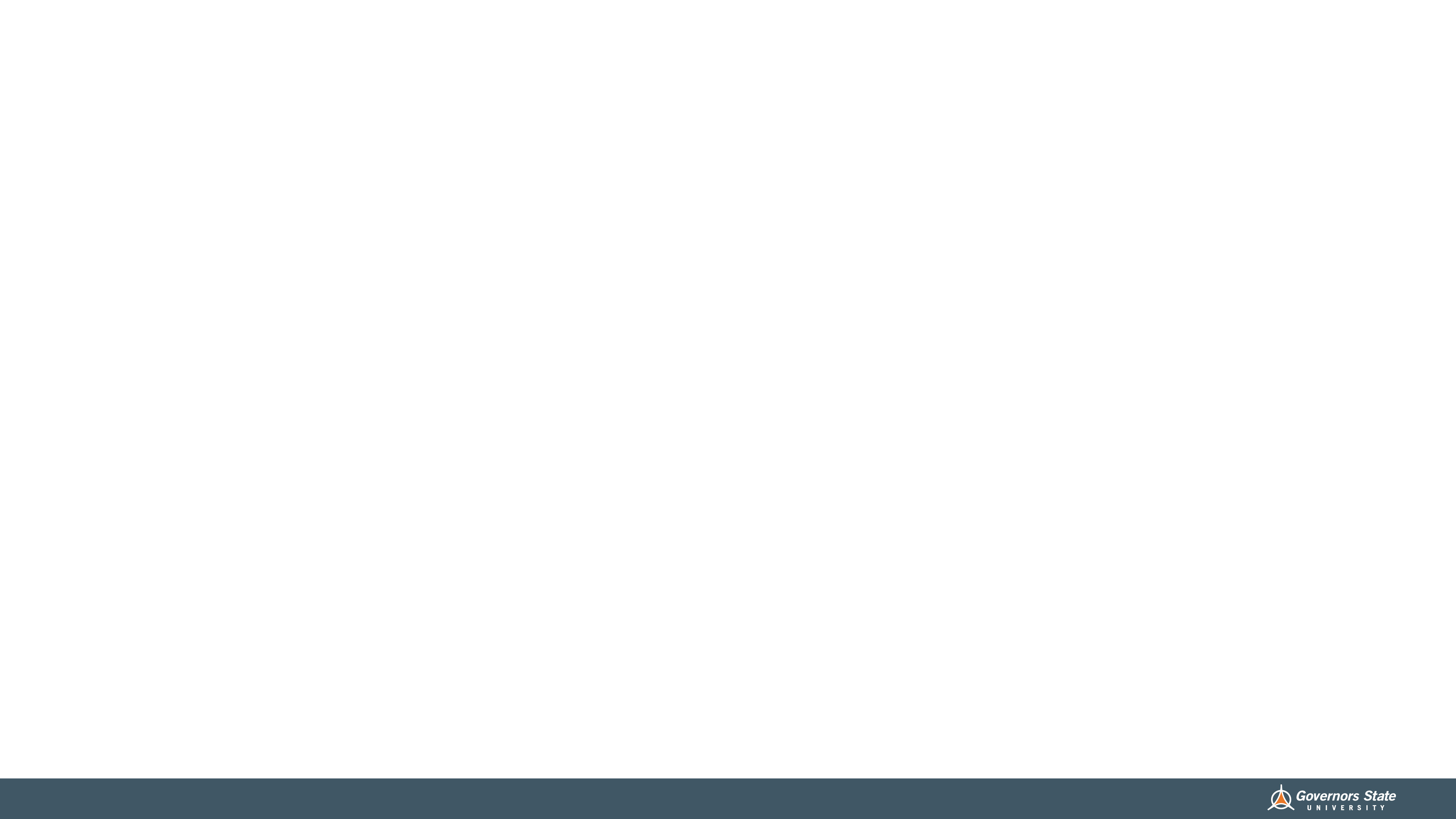 Cont’d: Filling out the Printables
Your HR department will sign section 4: Employer Certification
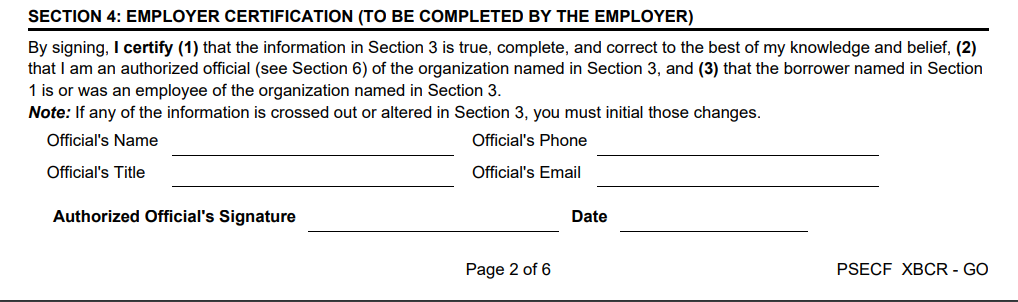 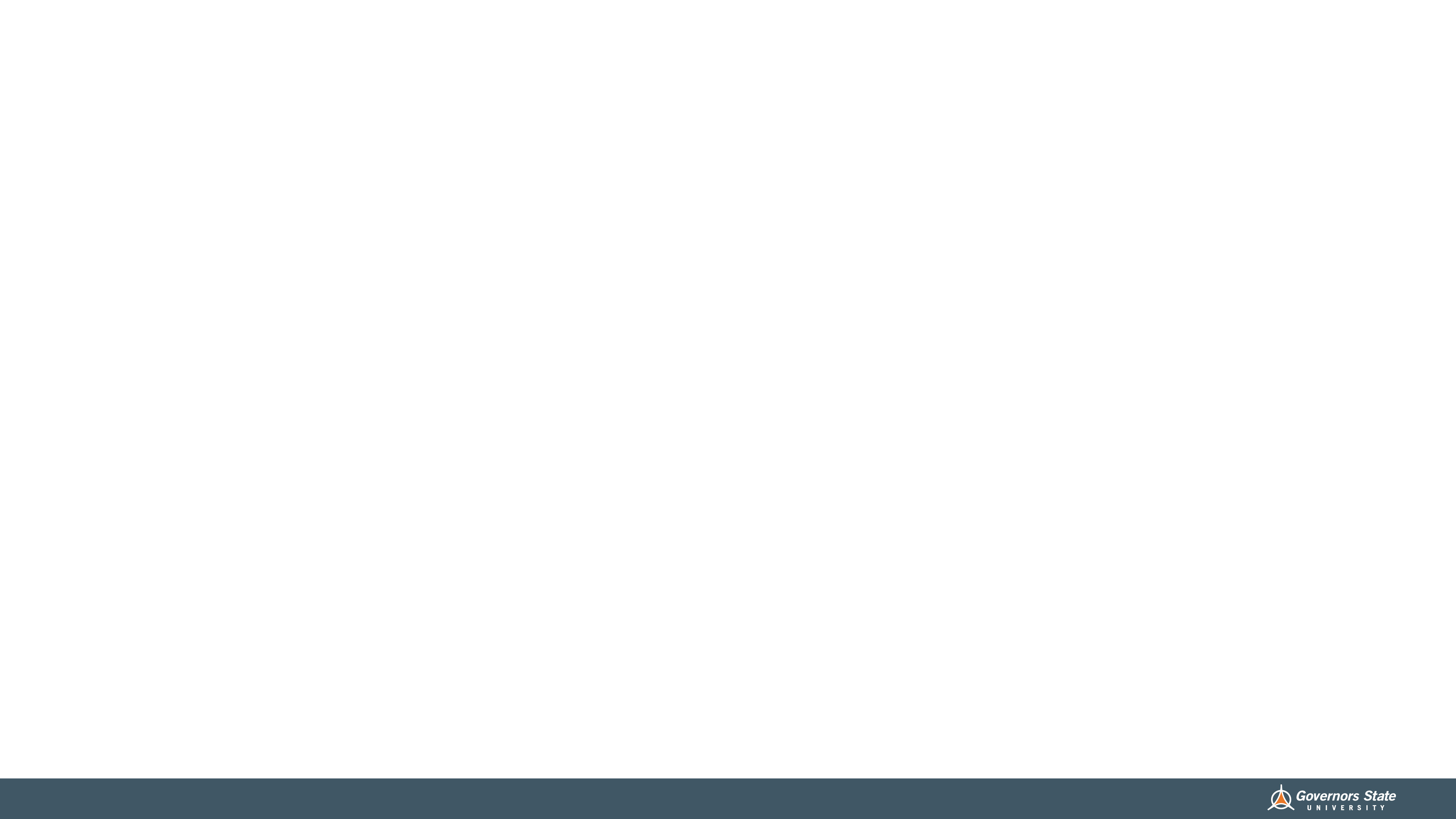 Cont’d: Filling out the Printables
What signatures are OK?

https://studentaid.gov/manage-loans/forgiveness-cancellation/public-service/questions
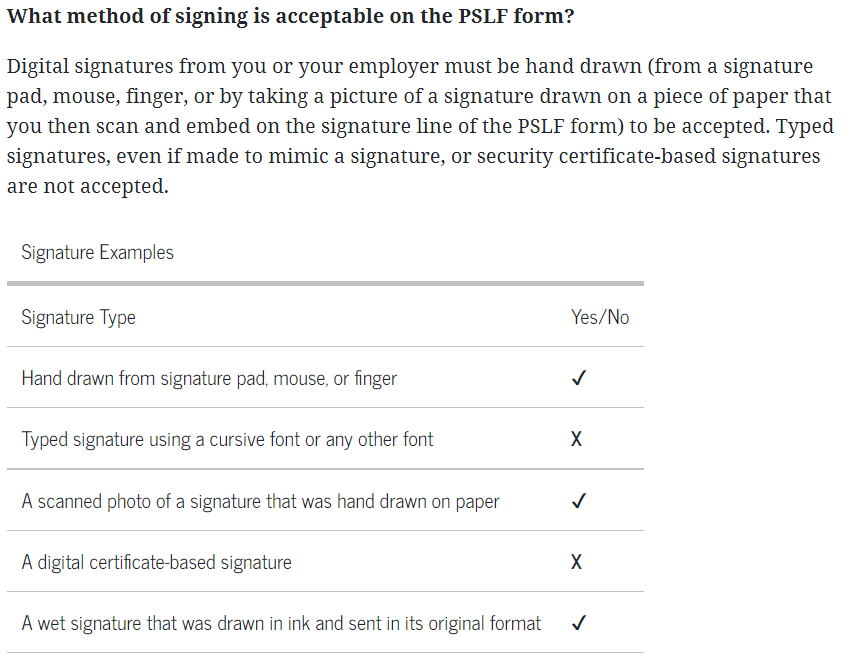 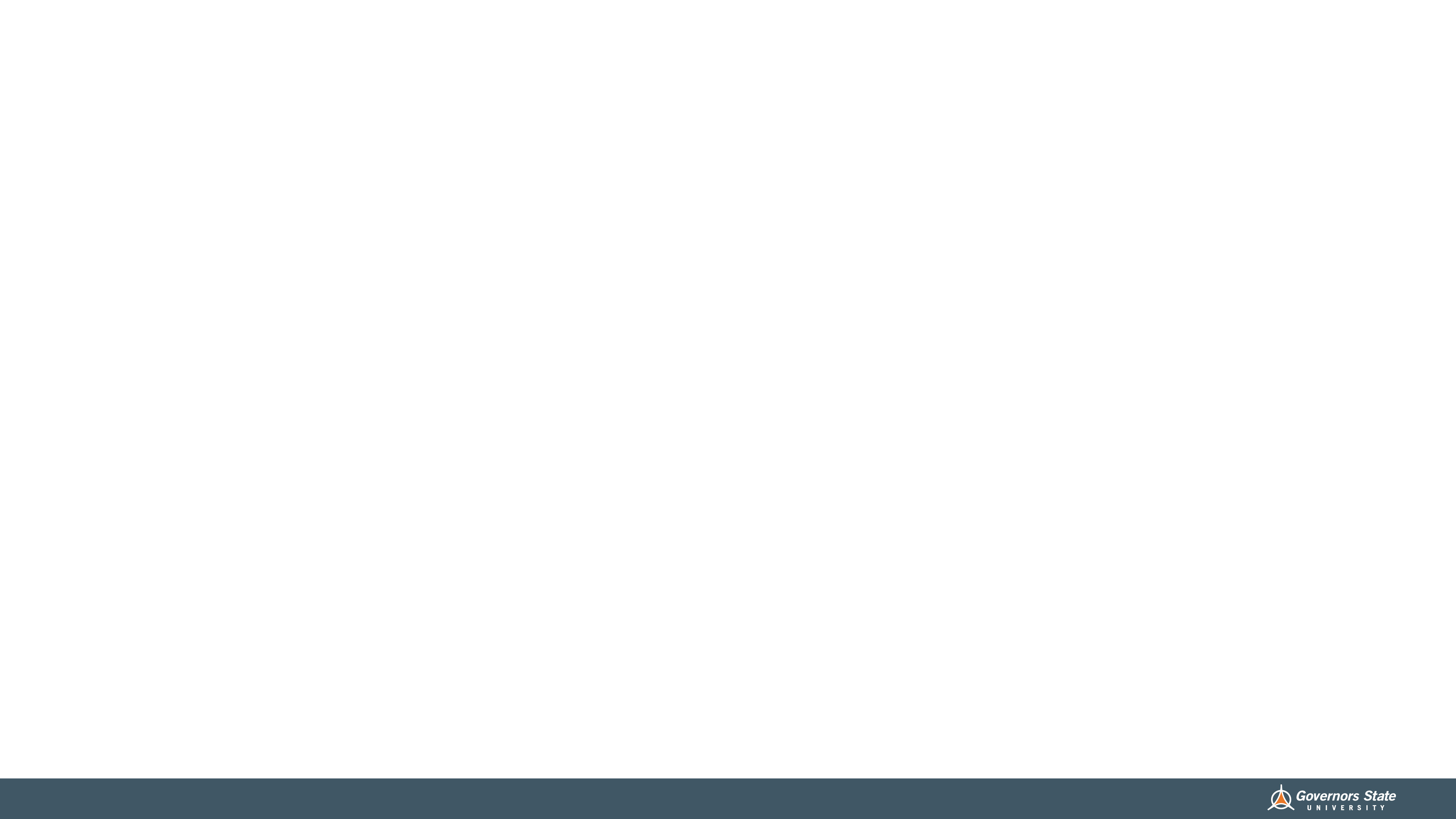 What now?
You will scan the signed application and make a copy for yourself. You can submit it one of three ways:

Once submitted, it can take up to six weeks to hear back.
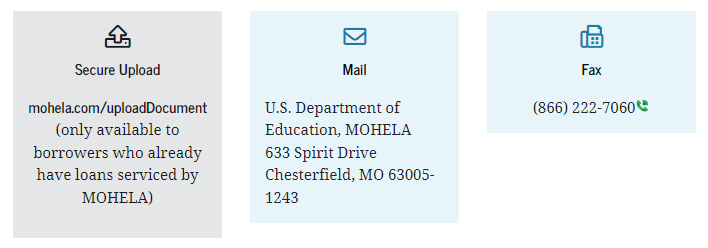